Communication for leadersEverard van Kemenade
Agenda
What is communication?
What are the communication issues?
What is your communication style.
Tips for effective communication.
What is communication?
Who are you?
Who am I?
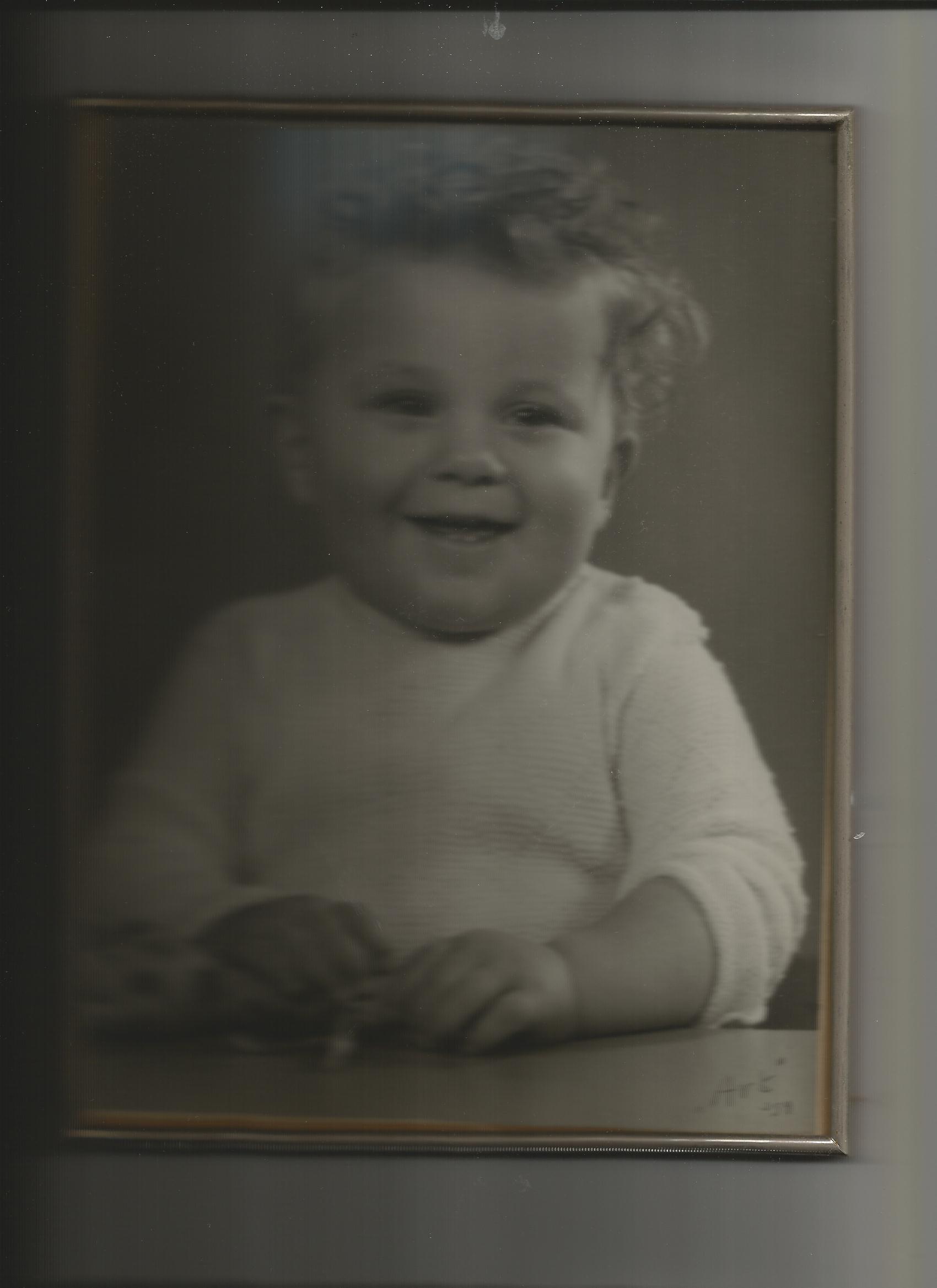 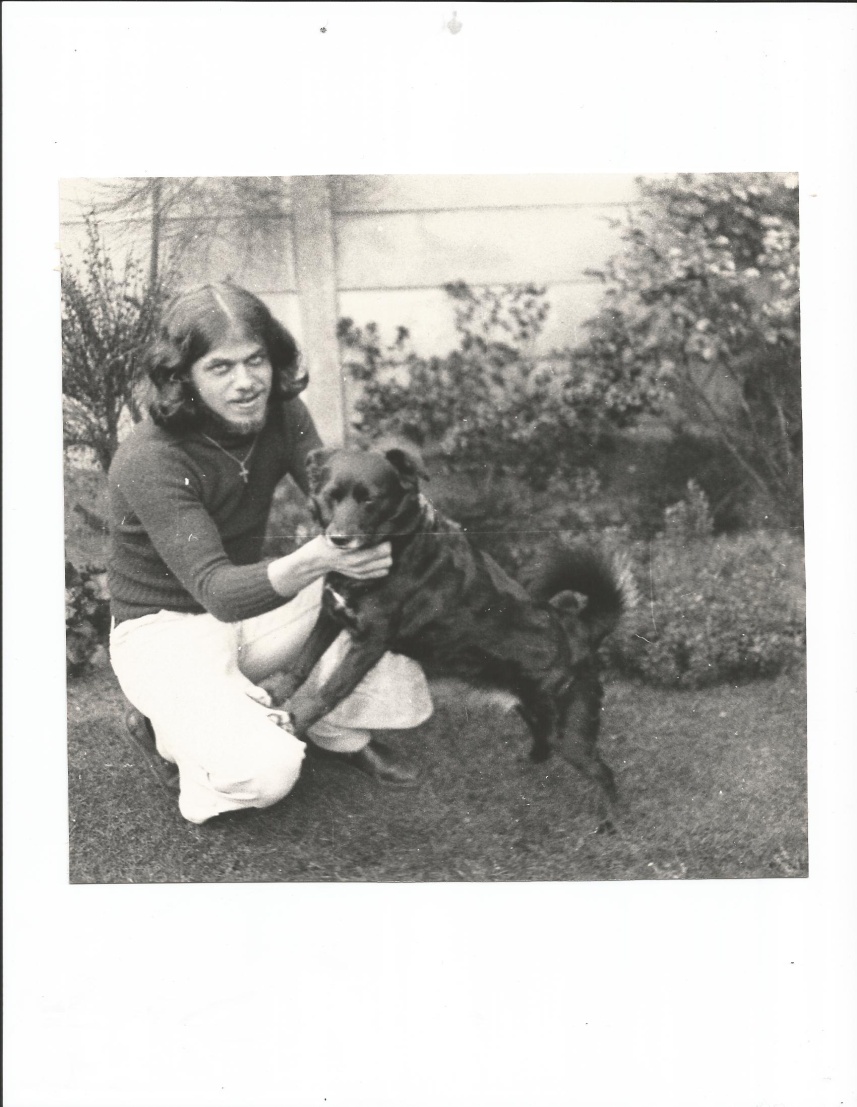 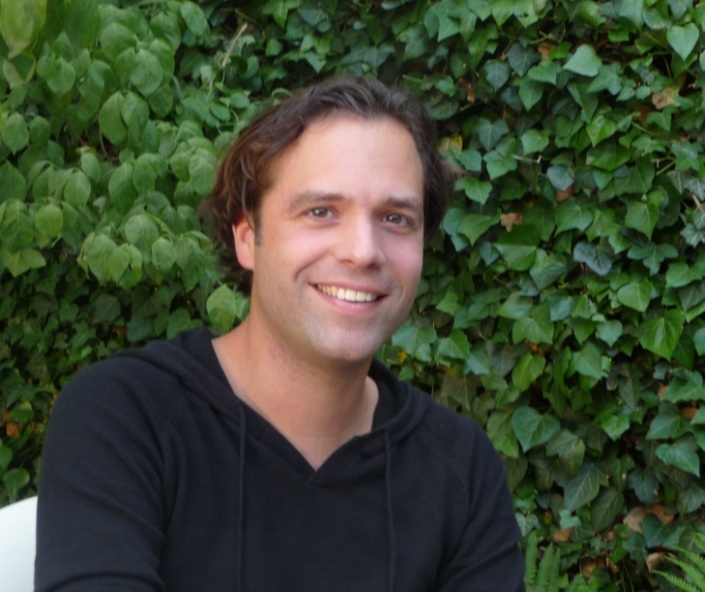 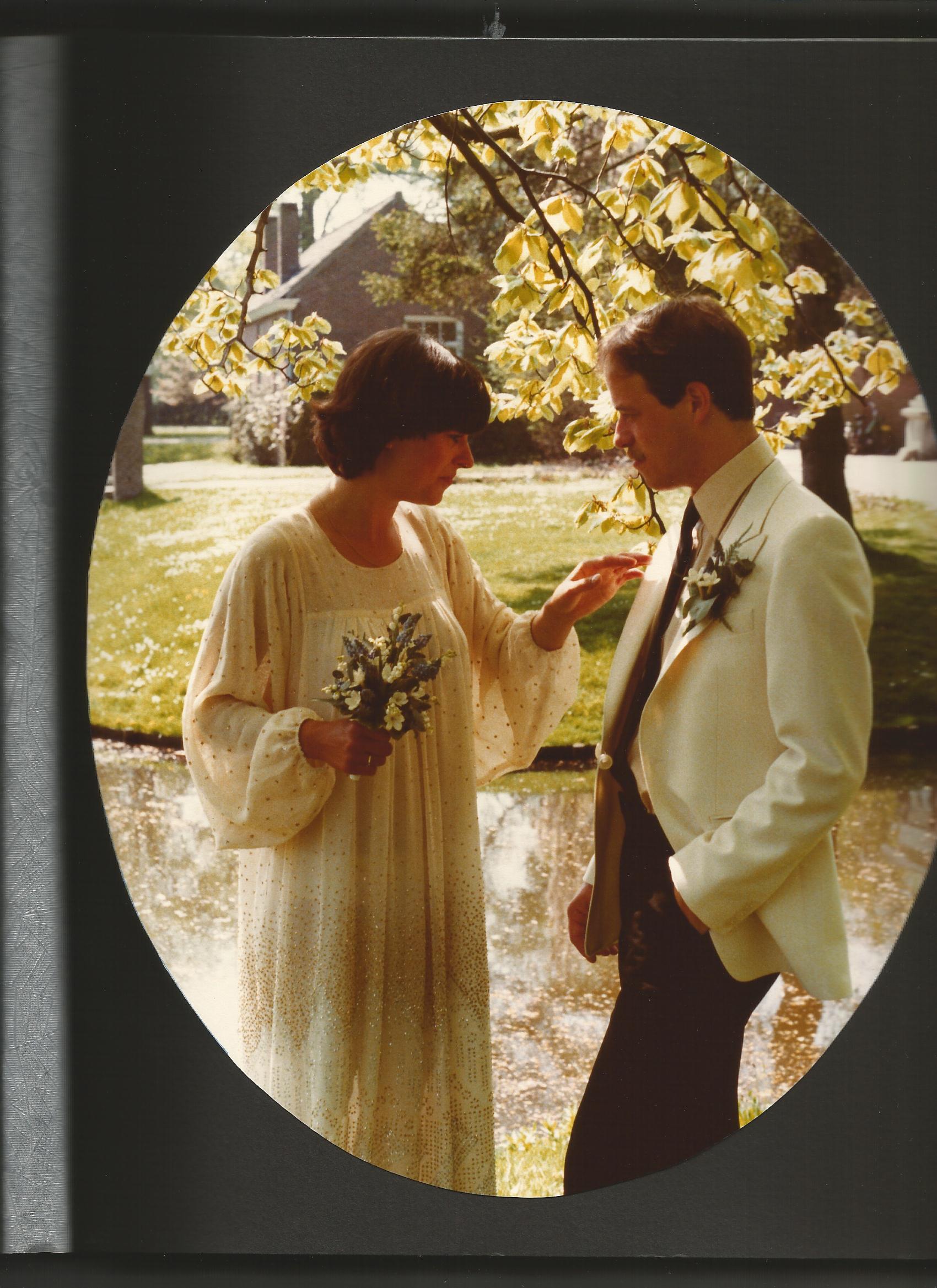 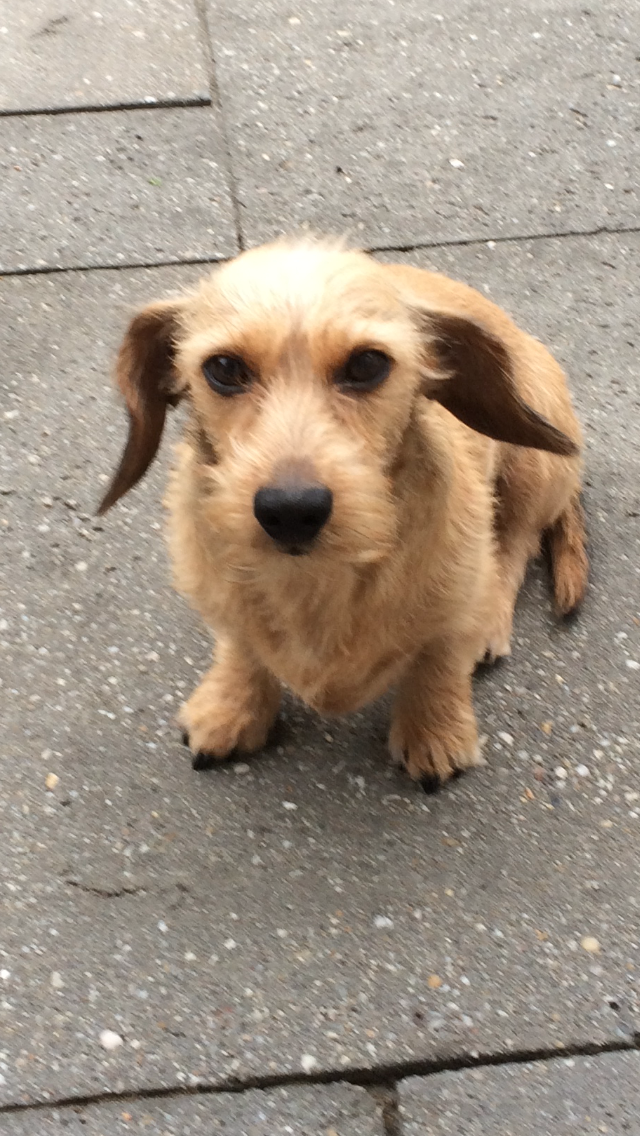 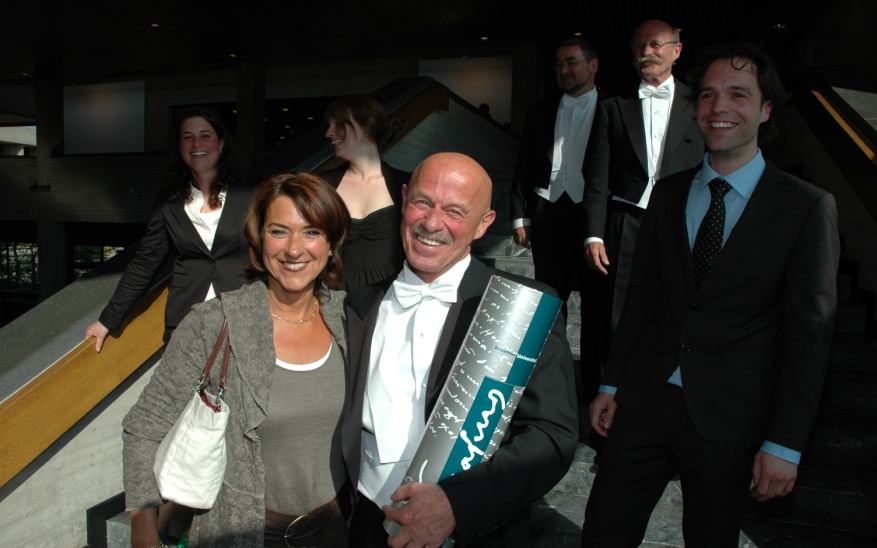 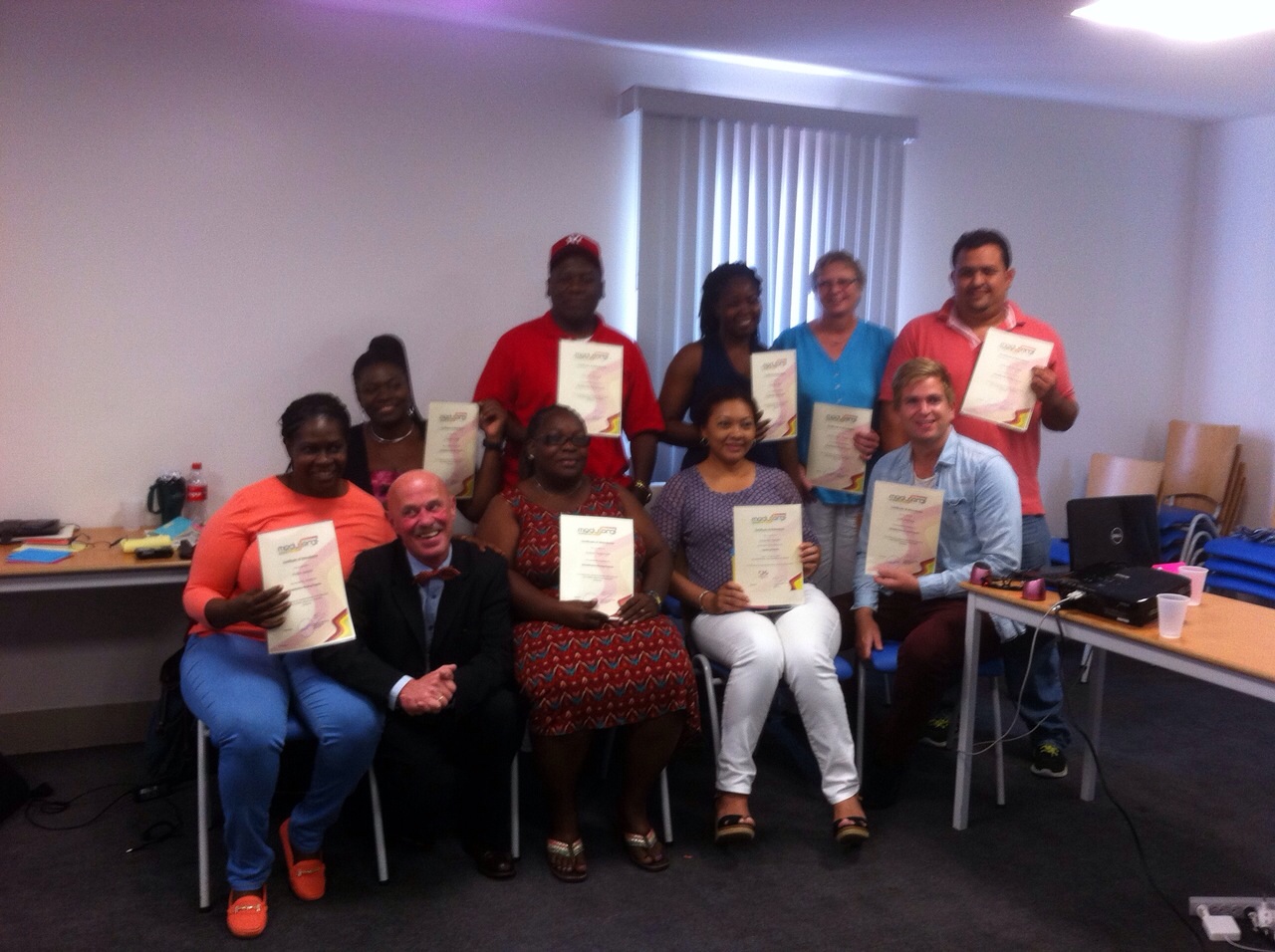 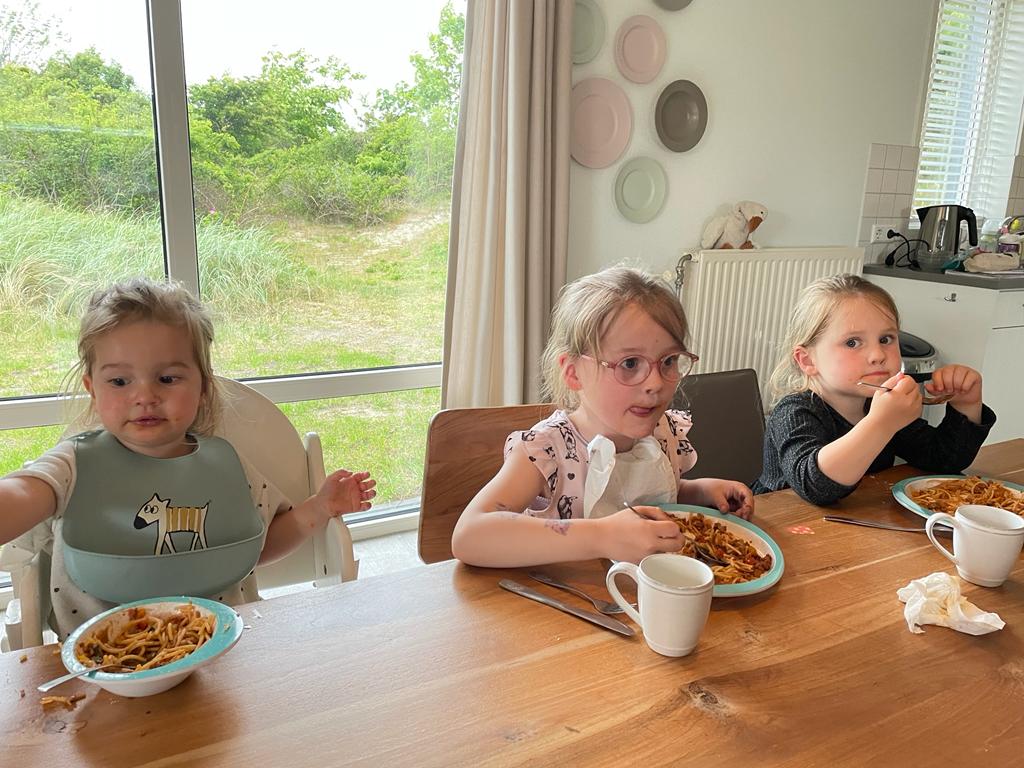 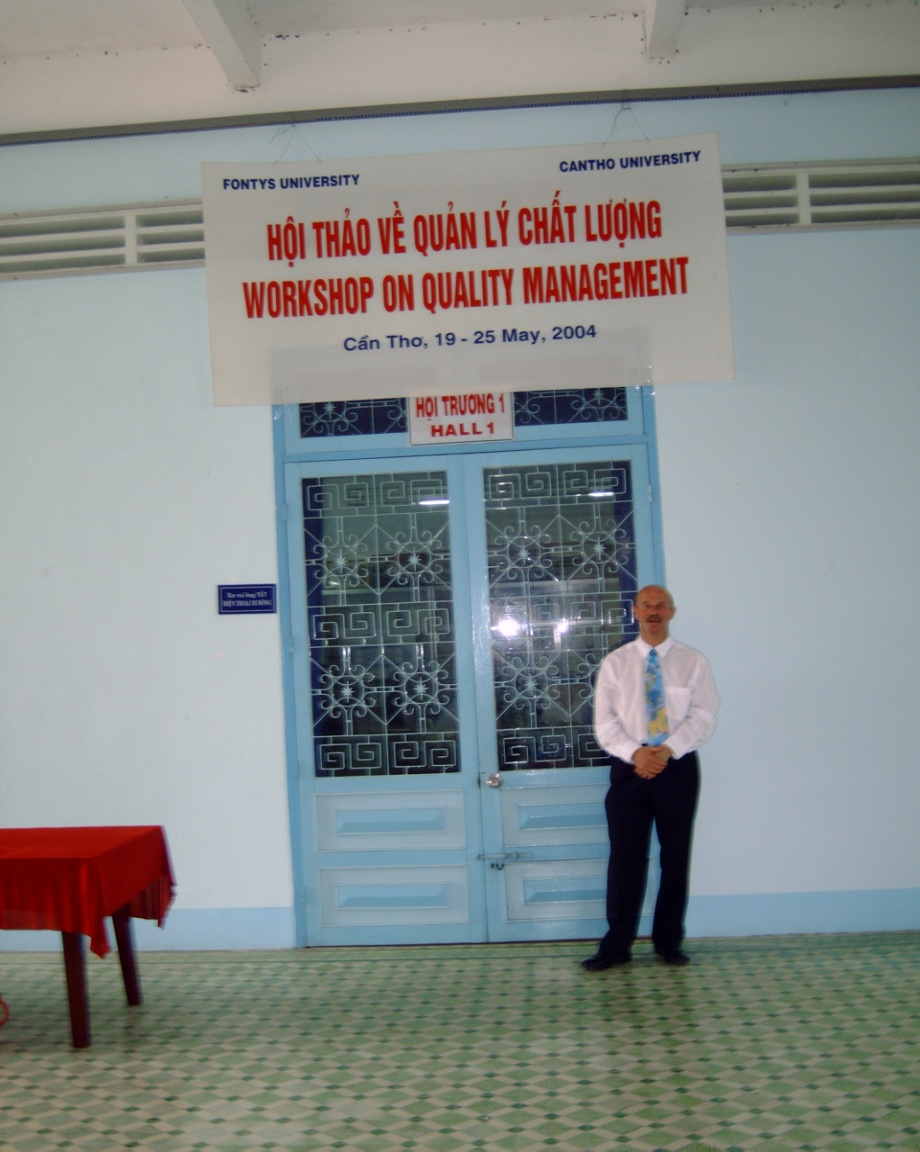 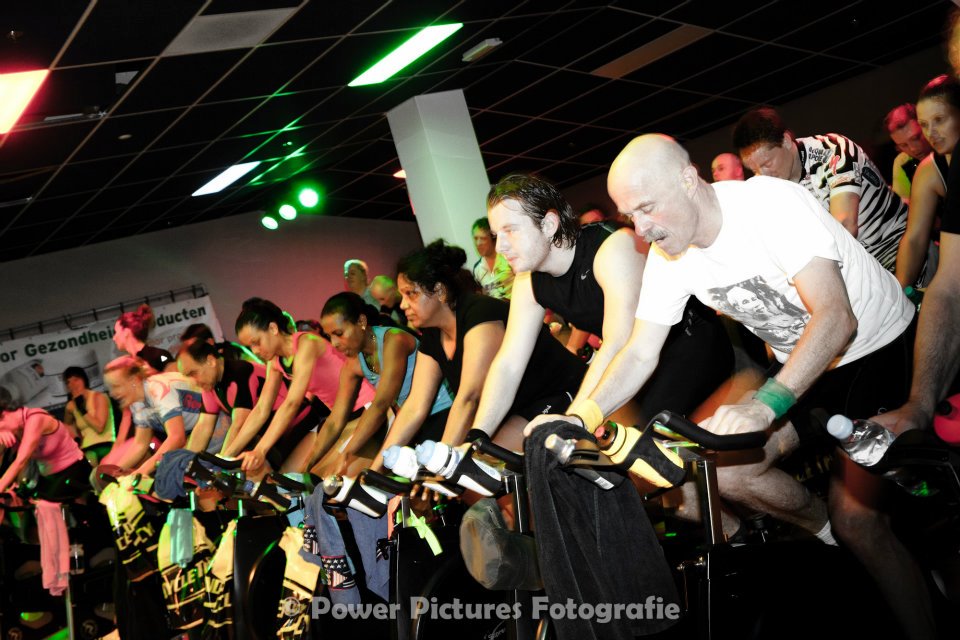 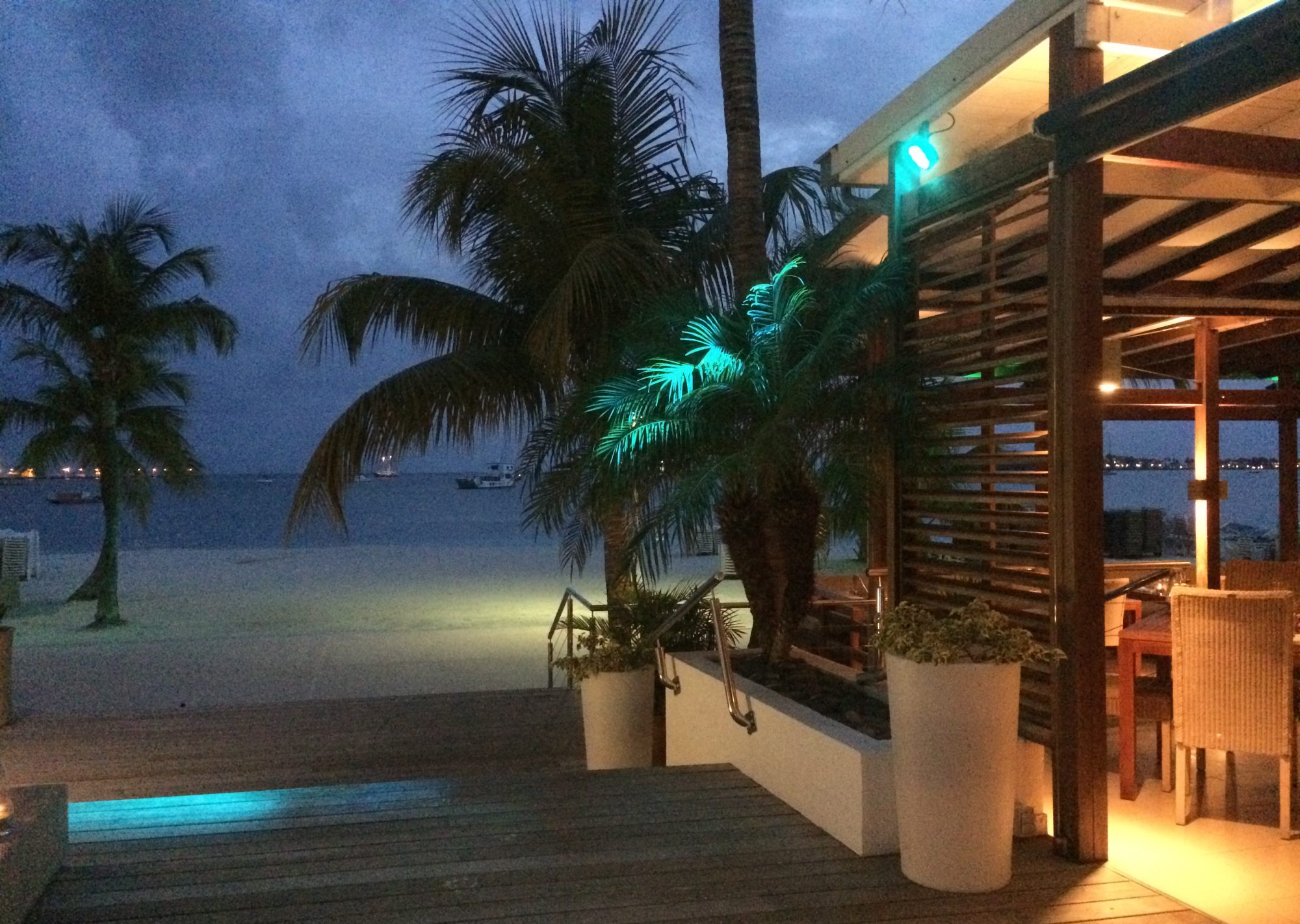 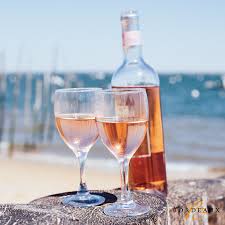 Slides
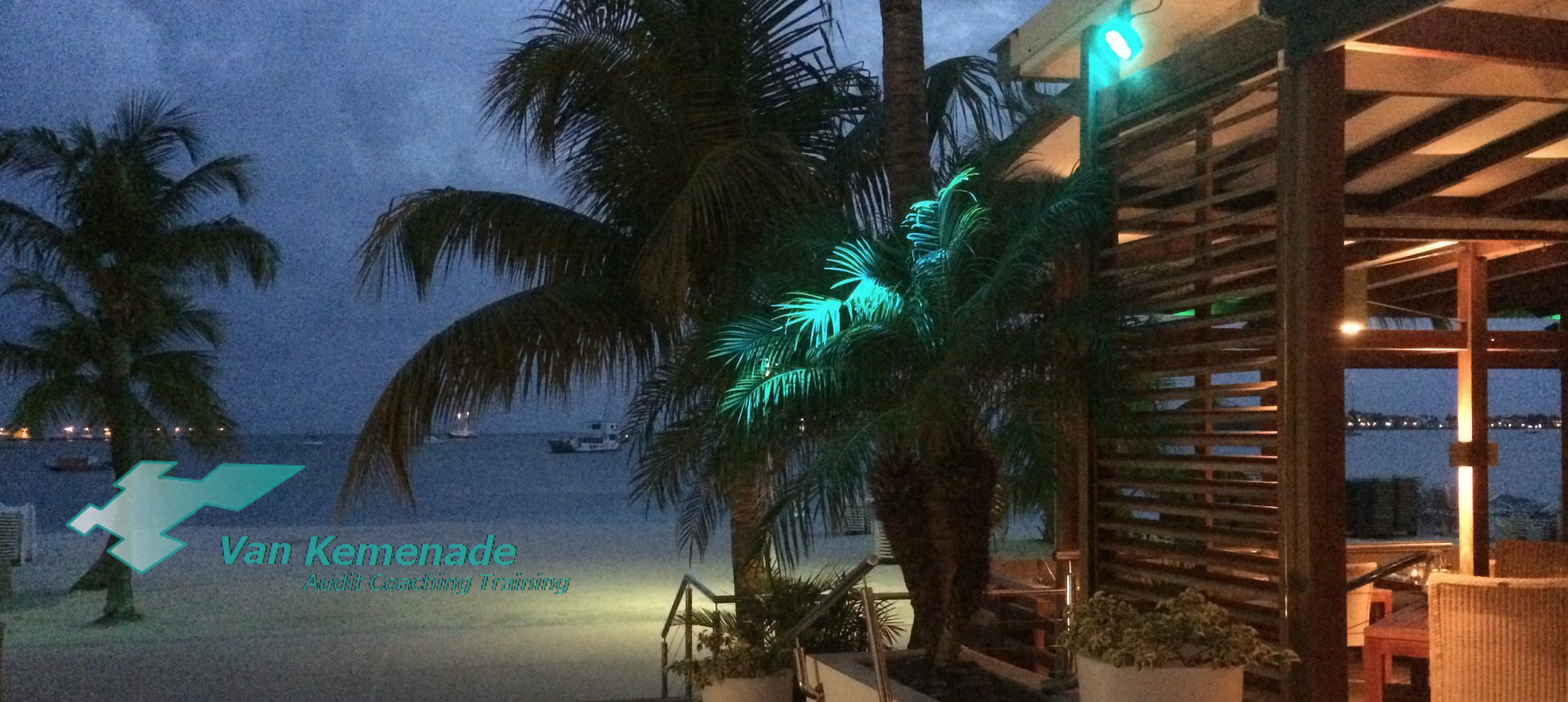 My website
Course materials
What is communication?
Animals communicate.
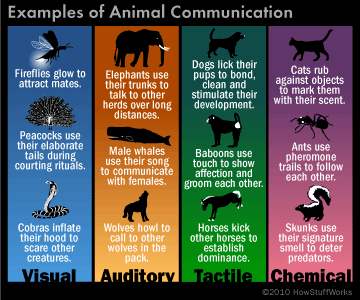 Communication
Context
Message
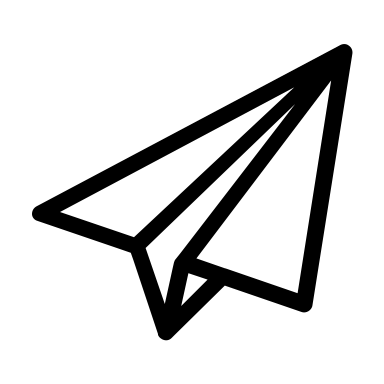 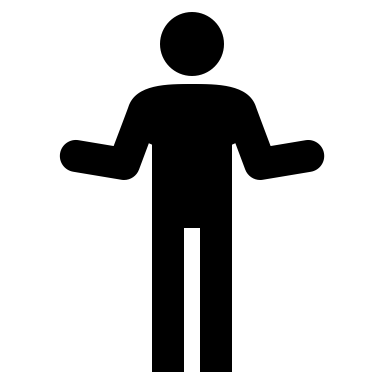 Content and Relationship
Watzlawick
Communication has a content and a relationship level.
C’est le ton qui fait la musique….
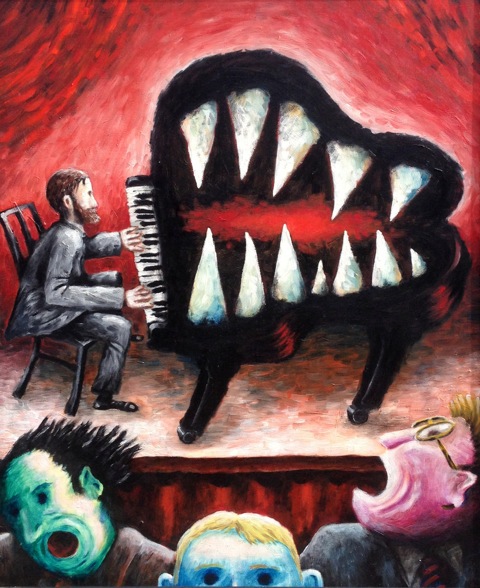 What is communication?
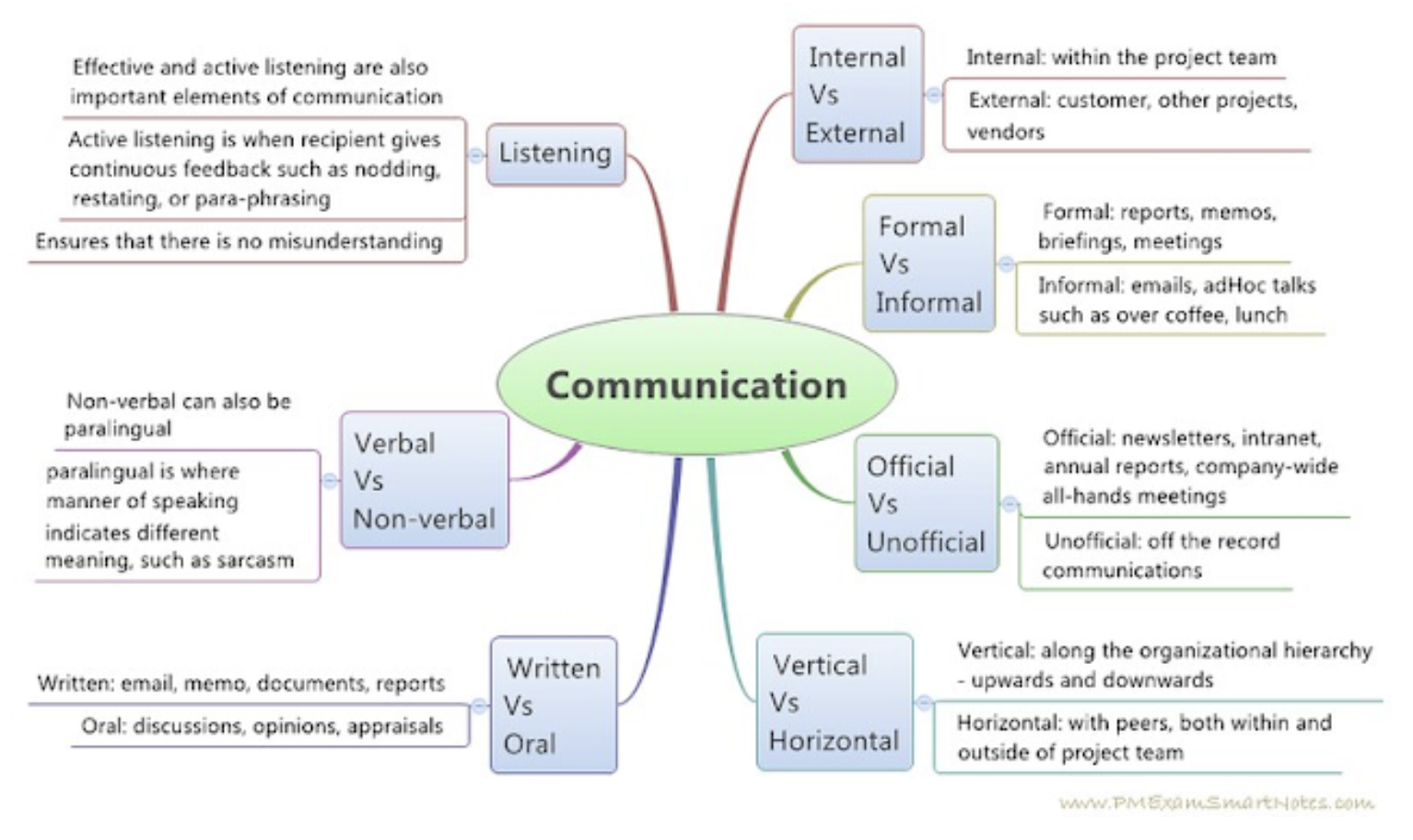 Sorts
Internal versus external
Formal versus informal
Official versus unofficial
Vertical versus horizontal
Written versus oral
Watzlawick
You cannot not-communicate.
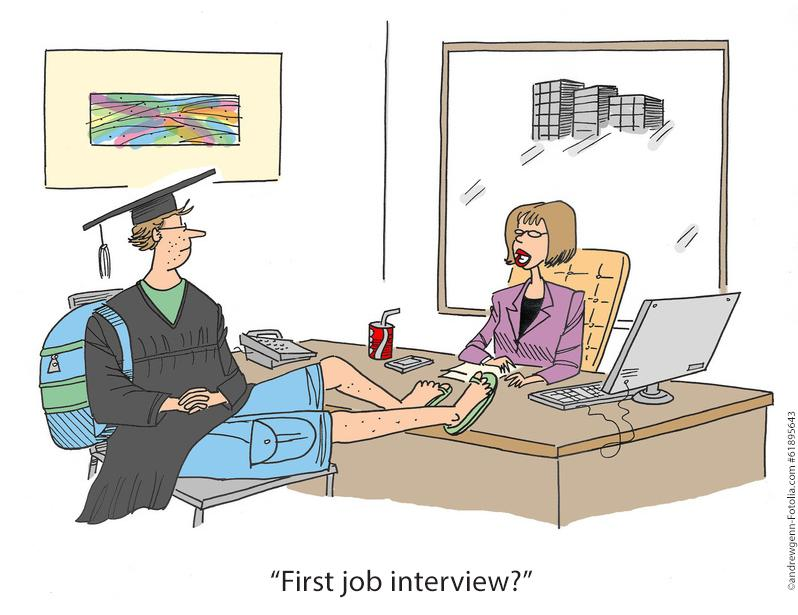 Verbal versus non-verbal
Verbal communication
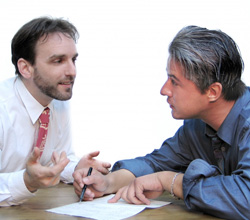 Can be written (a letter or a mail) but mostly spoken
The content is the most important thing.
Non verbal communication
What people do
Body language
Voice volume (whisper/shout)
Facial expression (frightened/crying)

Sometimes more direct than verbal communication (arm over shoulder)
Relationship is very important
Non verbal communication
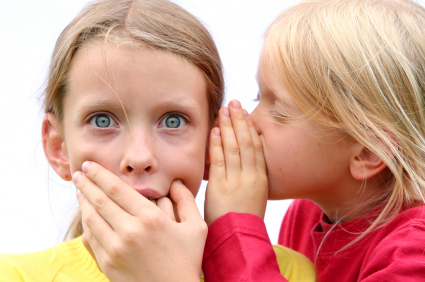 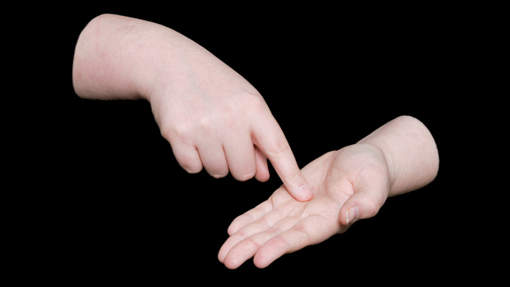 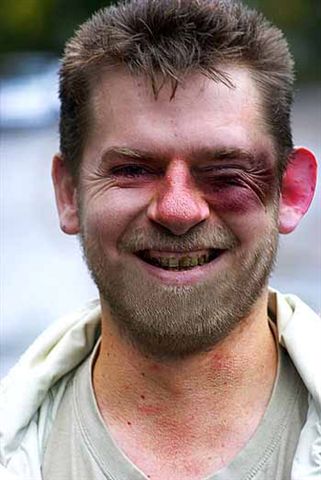 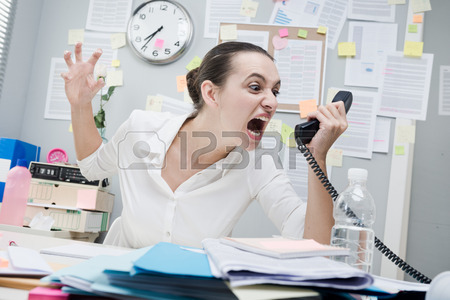 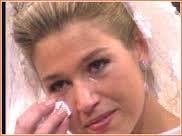 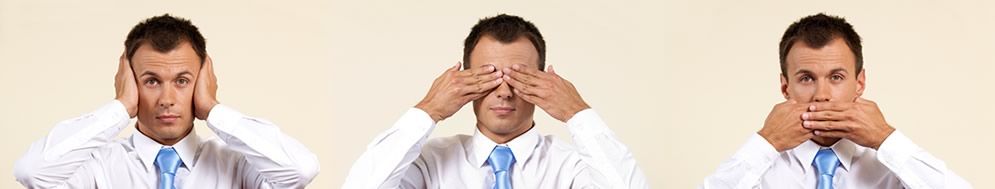 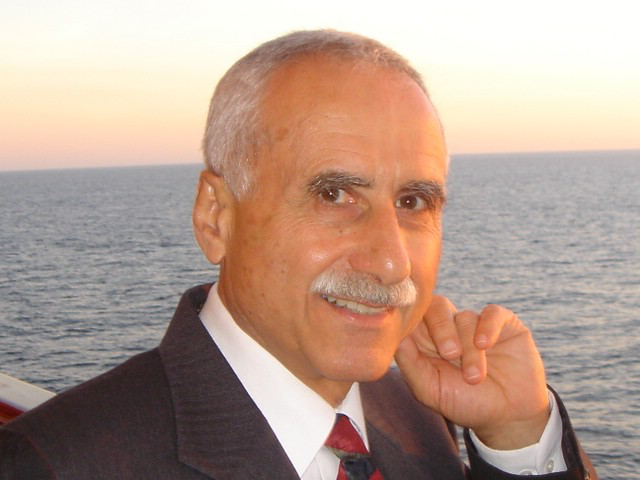 Albert Mehrabian (1971)
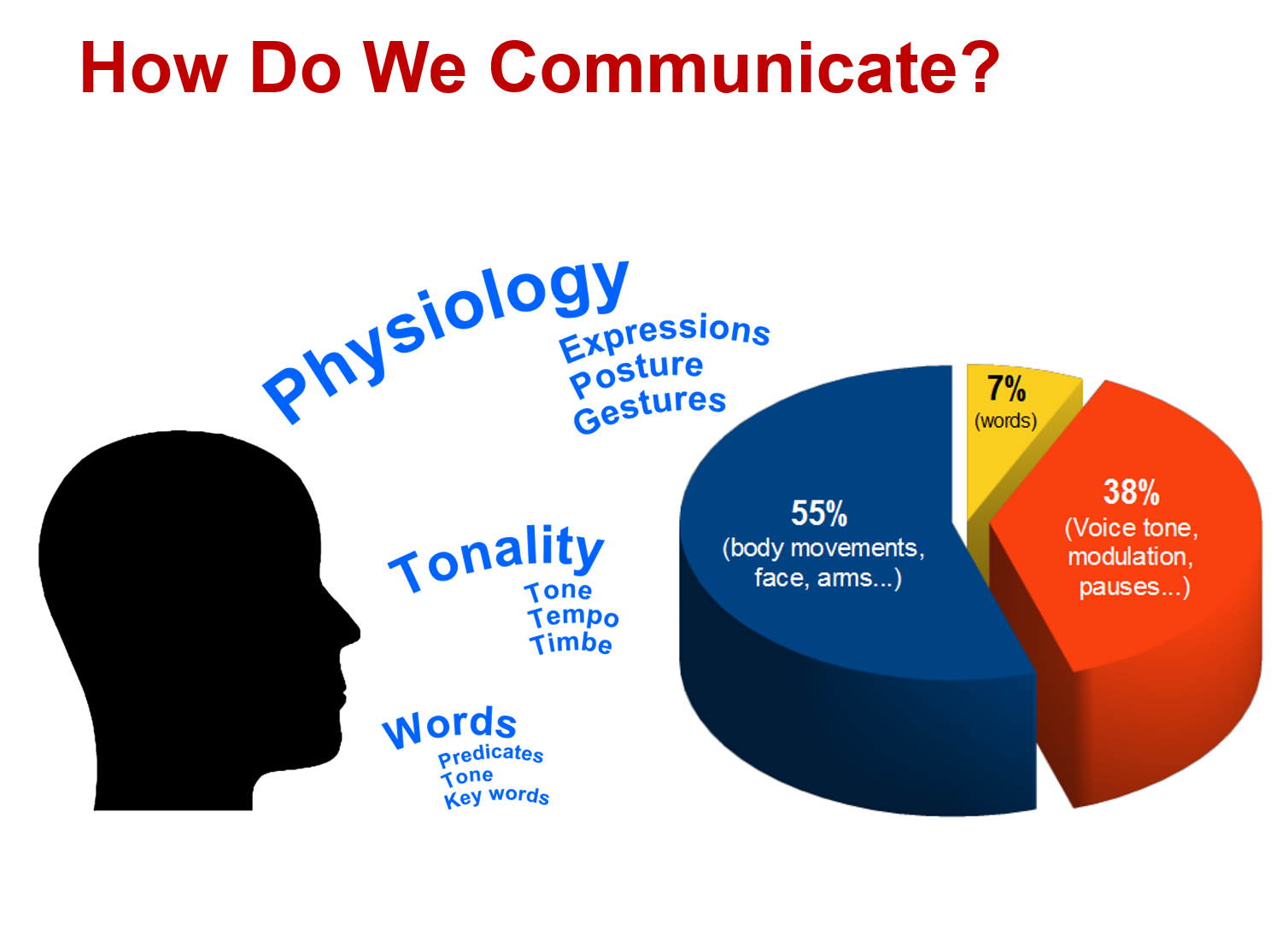 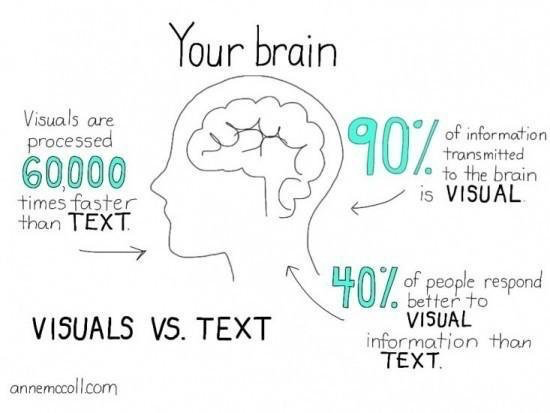 Social media
X formally known as Twitter
Facebook
Instagram
Linkedin
E-mail
Personal
Work
The death of communication
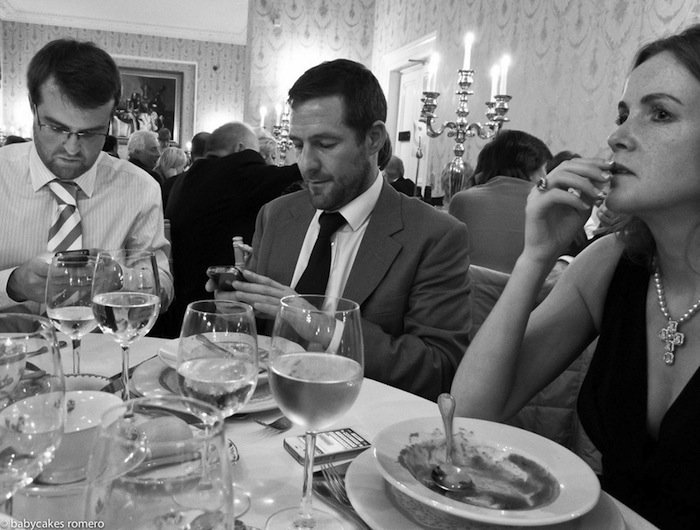 Risks
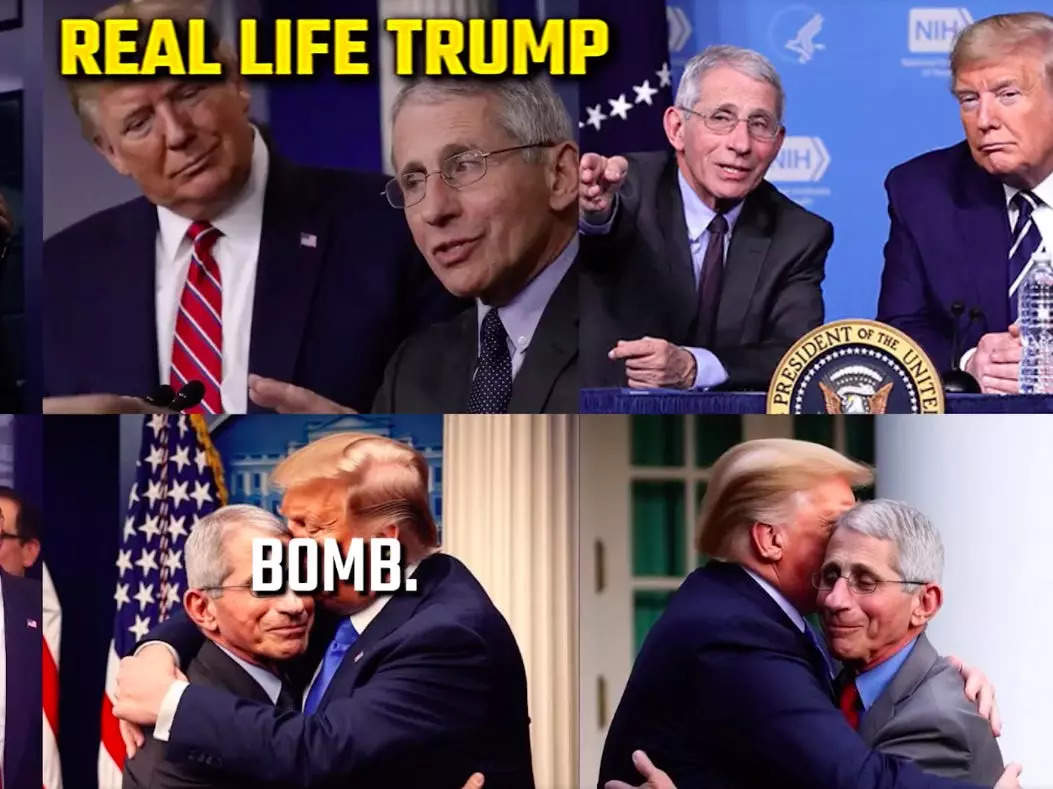 2. Communication issues
Examples in music
Beatles: “We can work it out”
Madonna: “You are frozen” (when your heart is not open)
Lady Gaga: (he cannot read my) “Poker face” 
Rolling Stones: “You can’t always get what you want” (but if you try sometime)
SILENCE
Everything's gonna be alright tonightEverything's gonna be alright tonightNo one moves, no one groovesNo one talks, no one walks tonight
Your issues
Examples on post-its

Play out
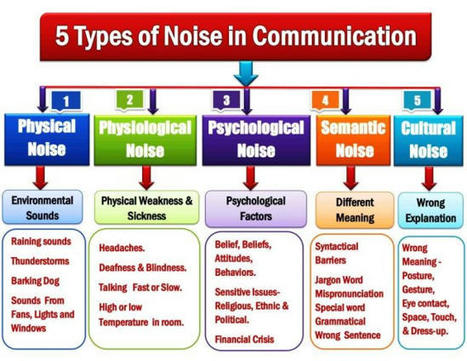 Reactions
3. Communication styles
You!

Questionnaire communication styles
Based on three dimensions
Assertive / subassertive
Warm / cool
Tense / relaxed
Eight styles / wavelenghts
Hesitant
Extravert
Controlling
Cool
5.    Strained
6.    Friendly
7.    Anxious / afraid of other people
8.    Incomprehensable
relaxed
distant
distant
distant
incomprehensable
cool
warm
warm
extravert
friendly
assertive
sub-assertive
strained
hesitant
warm
warm
anxious
controlling
distant
distant
tense
Be aware!
All have their strengths and weaknesses
Offman: strenghts, weaknesses, allergy and challenge
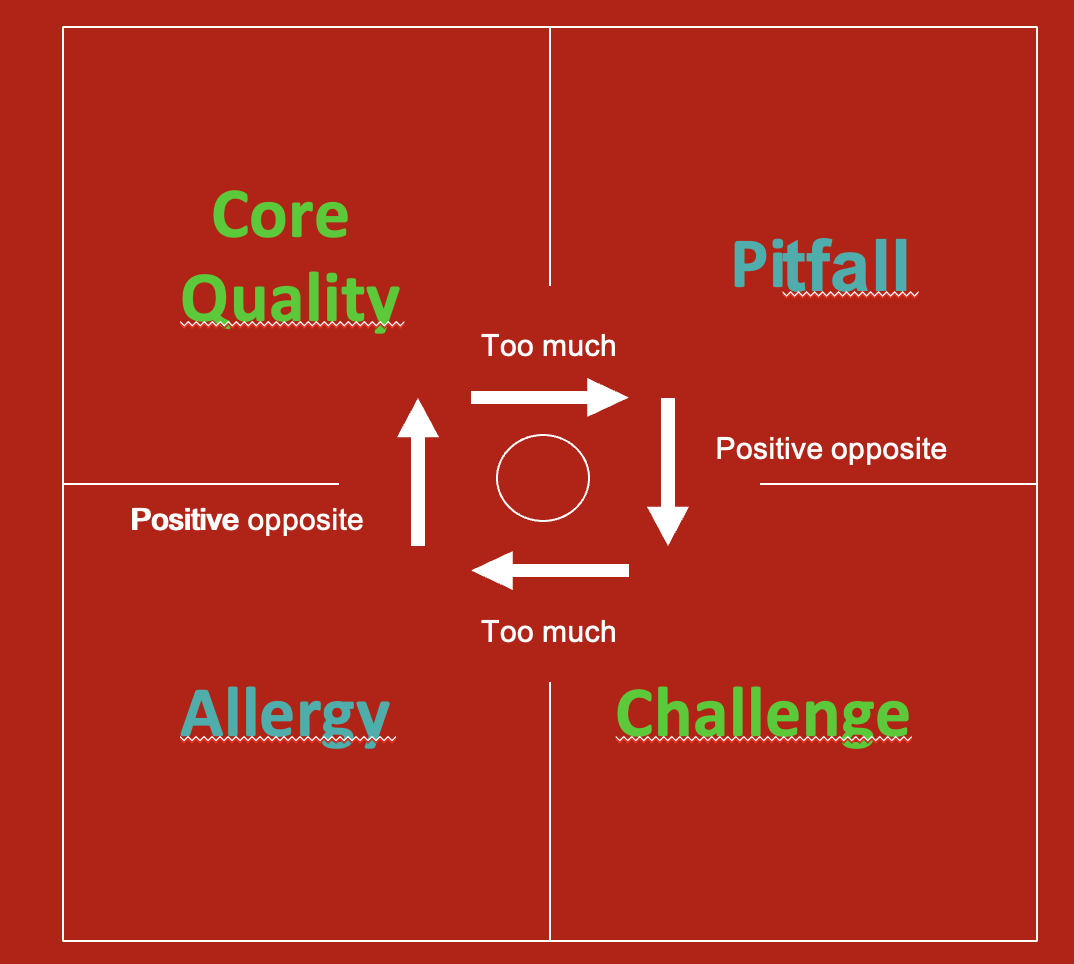 1. Hesitant
Warm
Assertive
Tense
Your pitfalls:
Insecure, worried about what others think, bossy, ‘musturbation’
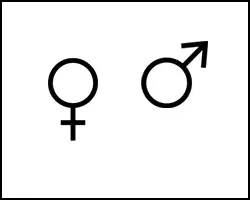 8%            3%
Hesitant challenges
Forget that everyone should like you.
Become more indifferent for criticism.
Distract yourself. 
Focus on the other.
Learn from the 
    indifferent people.
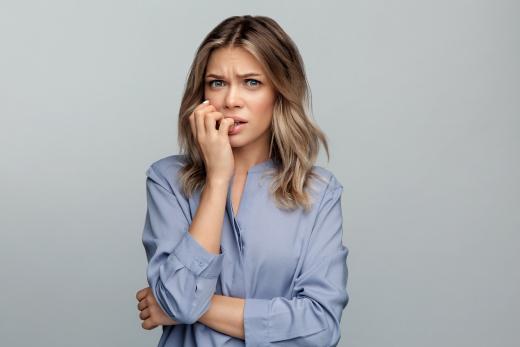 2. Extravert
Warm
Assertive
Relaxed
Your pitfalls:
Talk too much, arrogance, bossy, pushy
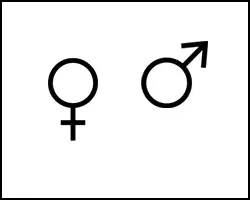 23%       20%
Extravert challenges
Look well, how the other reacts to all that you are saying.
Listen.
Count to ten.
Learn from 
    passive, insecure
    people.
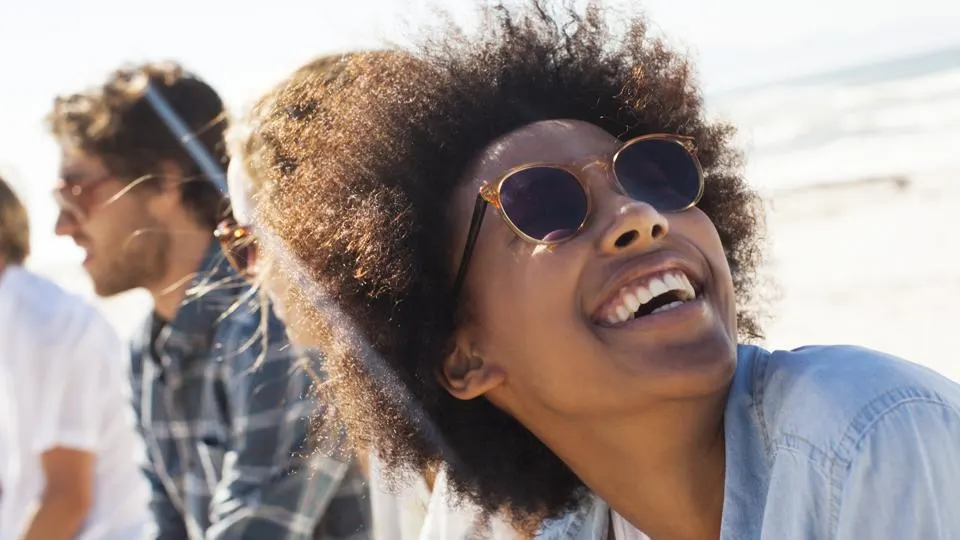 3. Controlling
Distant
Assertive
Tense
Your pitfalls: being cold, too demanding, little attention to emotions
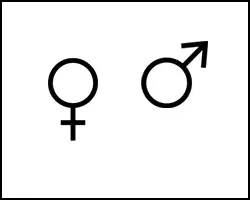 6%          9%
Controlling challenges
Let go
Accept that things can go wrong and people incl. you make mistakes.
Ask for help.
Learn from 
    emotional and 
    sloppy people.
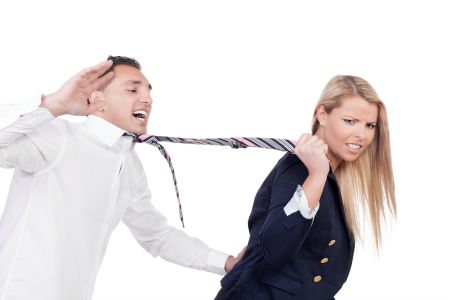 4. Cool
Distant
Assertive
Relaxed
Your pitfalls: being cold, individualism, little attention to emotions
10%      23%
Cool challenges
Get in contact with your feelings.
Make time for people.
Give compliments
Learn from 
    the drama 
    queens.
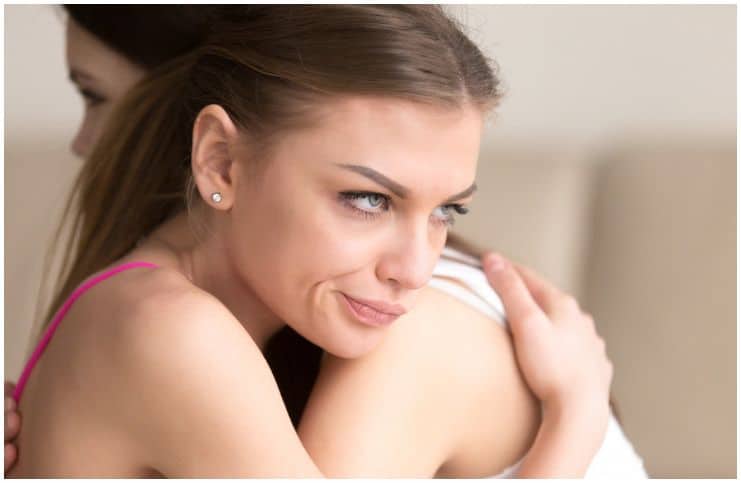 5. Strained
Distant
Sub-assertive
Tense
Your pitfalls: disregard yourself, stressed, too self critical
16%       6%
Strained challenges
Become more gentle towards yourself.
Look at what goes well.
Take a dare.
Learn from 
    the egoist and 
    the indifferent.
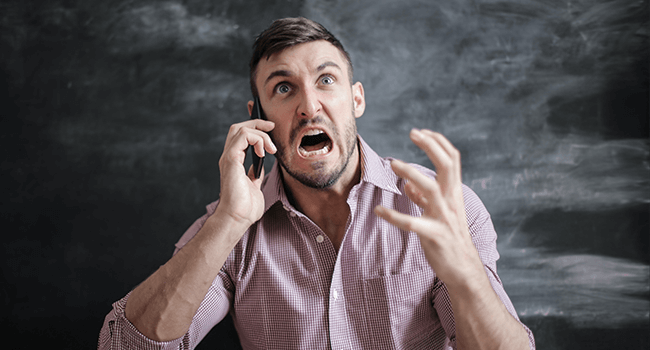 6. Friendly
Warm
Sub-assertive
Relaxed
Your pitfalls: disregard yourself, don;’t strand up for yourself, patronising
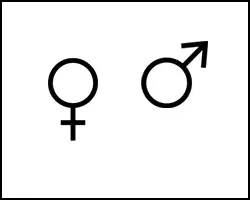 9%       8%
Friendly challenges
Learn to say no.
Do it together.
Take.
Learn from 
    the egoist and 
    the indifferent.
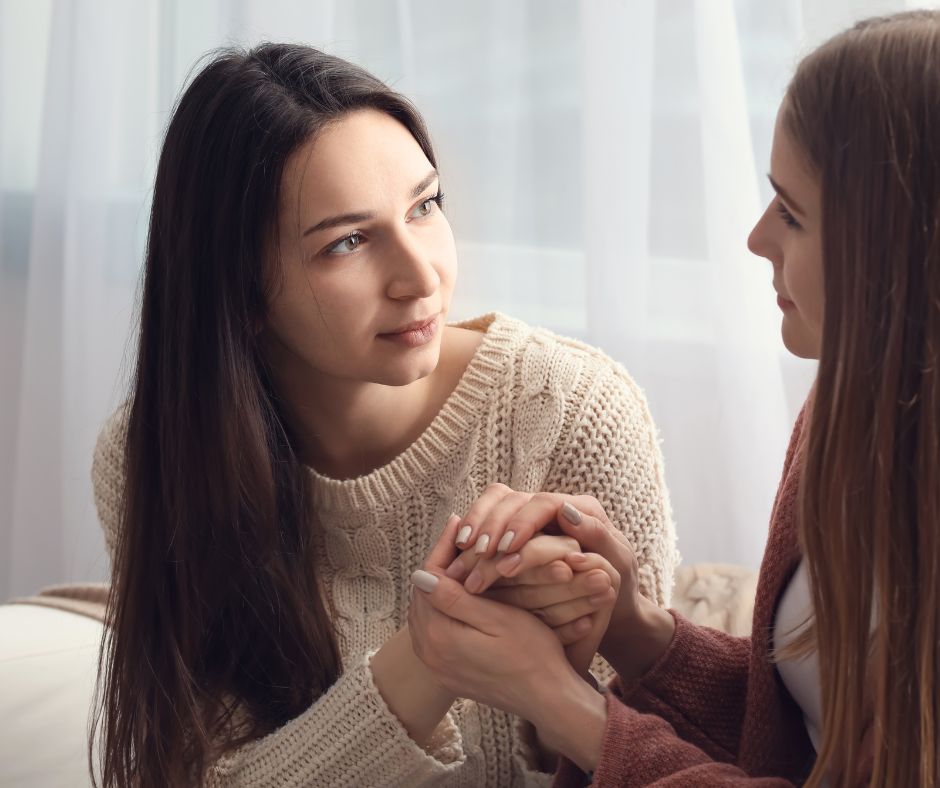 7. Anxious
Distant
Sub-assertive
Tense
Your pitfalls: high demands to yourself, low self esteem, dependent position
Anxious challenges
Dare and ask for help.
Talk, speak out.
Work on your self-confidence.
Learn from 
    the pushy and
    indifferent
    people.
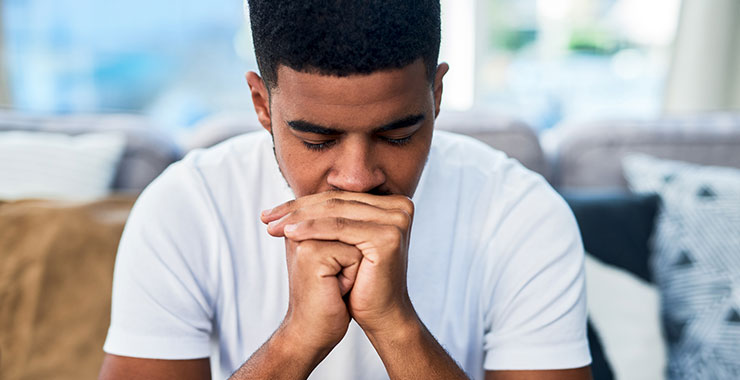 8. Incomprehensable
Distant
Sub-assertive
Relaxed
Your pitfalls: passive, sloppy, do your own thing
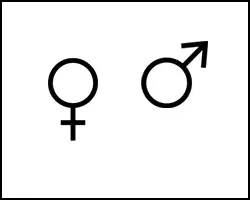 5%       9%
Incomprehensable challenges
Show who you are.
Be interested.
Invest in relations.
Learn from 
    the anxious and 
    the dependent 
    people.
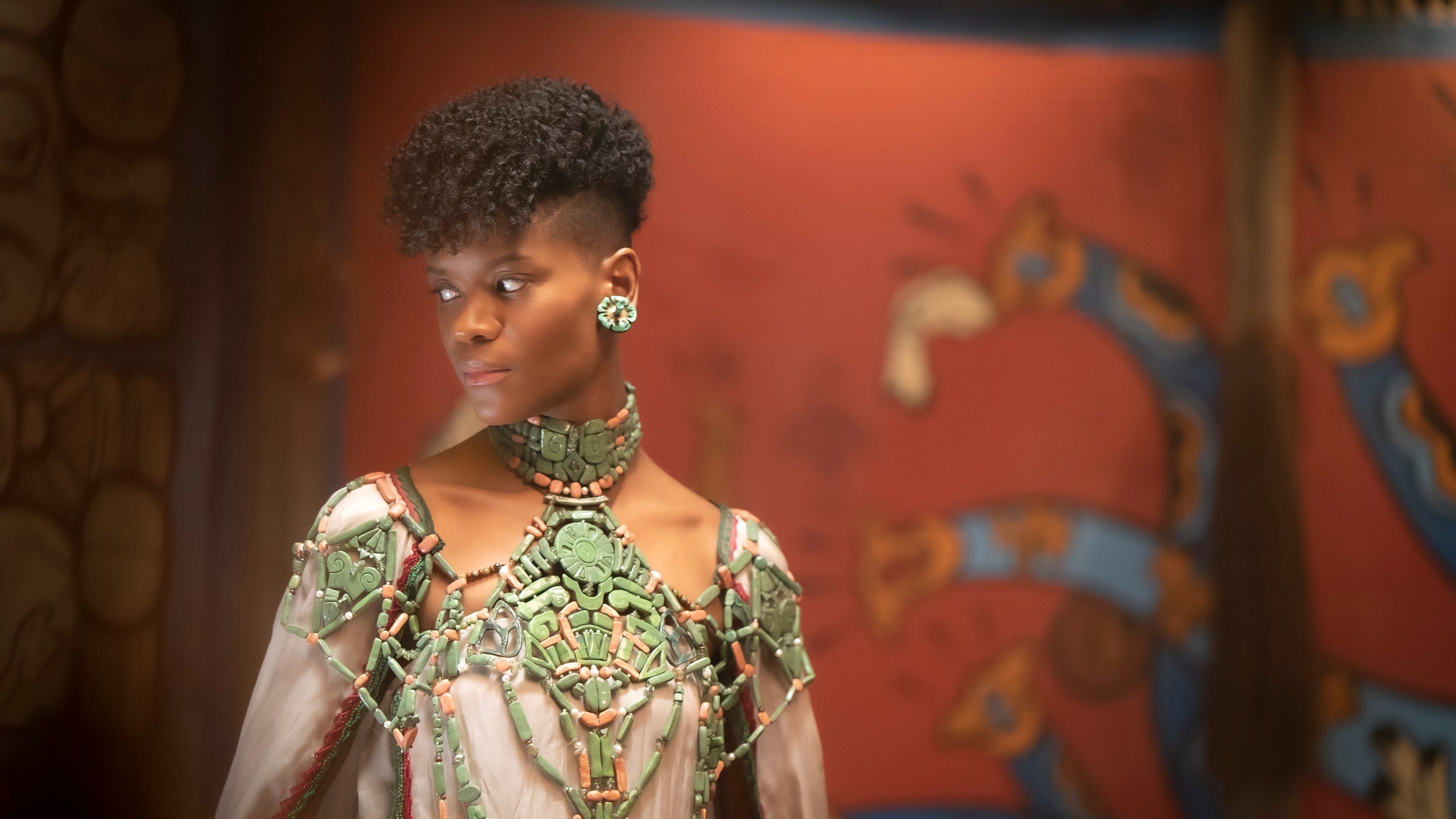 Pieternel Dijkstra (2011) 
Op dezelfde golflengte. 
101 tips om soepeler te communiceren.
lunch
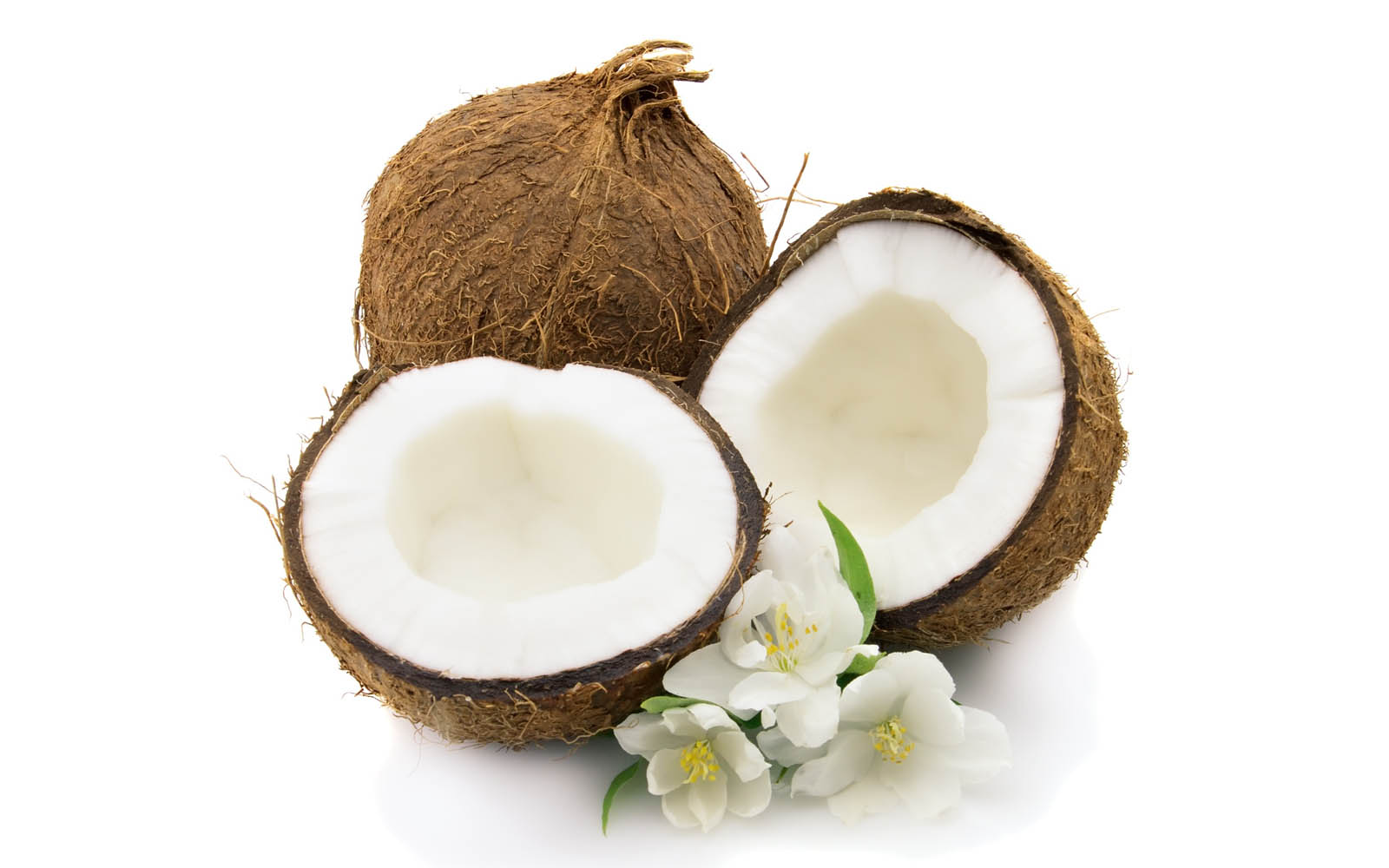 C O C O N U T
4. Tips
TEN TIPS for better communication
Give real attention.
Give positive feedback. 
Express your emotions properly.
Leave aggressive people, if you can.
Touch selectively.
TEN TIPS for better communication
6. Think before you talk.
7. Metacommunicate (talk about the communciation).
8. Show respect.
9. Give an ‘I’-message. Not … you…
10. Gossip? Only the positive.
Exercise
Carroussel
Tip 11. Active listening
It’s a combined skill that’s made up of a number of techniques.
We try to be inviting to others, to show interest and try to understand and follow others.
The goal: to make the other feel comfortable.
To stimulate respectful communication.
The following techniques are involved in active listening
Asking questions: 
The goal is to help the other person express their feelings in words and to explain the problem.
Two types of questions
Open questions 

Closed questions
Open questions
Are called for when one wants to give the other space. 
Starts mostly with: how, when, with whom, could you tell me more…. etc.
During answering you have time to think.
Examples of open questions
What happened?
How did the conversation go?
What do you think about the suggestion?
What is keeping you from doing that?
What makes you say that?
Closed questions
Can be used to check whether information has been correctly understood or to double check information.
It can be answered with yes or no.
The asking person is active, the answering person is passive.
Examples of closed questions
So there is nothing the matter?
Has somebody been with you?
So I do not have to look?
Are you the person responsible for…?
Suggestive questions
Often look like closed questions.
Directs the other person in a direction.
Starts often with: why….
It contains a judgment. 
The answer is often defensive.
Can be confusing and irritating and can inhibit communication.
Example
Why were you late at work this morning?

I was late
And that was not ok.
Example
Do you still hit other people?

I hit other people
I do that often
That is not ok.
Late
I noticed you were not on time this morning. 
That makes me worry.
What is the matter?
Paraphrasing
Means in your own words, summing up the most important parts the other person has said.
It sums up the essence of the message
Has to be asked as a question.

LSD: Listen, Sum up, Do ask through
Example
Do I understand you well, that you feel alone in your team?
Are you saying you do not like this part of your work?
Do u
You mean to say, that it is impossible for you to be on time?
Ask through
How exactly do you mean??
Do you know how this could have happened??
What is your view of the situation?
Can you indicate how you came to this choice?
TEST AGAIN
MY ACTIVE LISTENING SKILLS
Lets practice
Does anyone has a case? 
Trio


We try to help you 
Not.. BUT
I would like to help you but…….
I am sorry but…..

Try to bring it in a other way
Suggestions?
Not: WHY
Avoid:
Why did you do so?
Accusation

Rephrase
WHAT MADE YOU DO THIS……
Annex 1: Assignment
Be Specific; about what are talking and what not:  WHAT DO I EXPECT FROM YOU?
                        WHAT IS YOUR WEEK PLAN?
Be Measurable: what exactly do you want to see
Make it Acceptable
Make it Realistic
Set a Time / deadline
FOLLOW UP
Annexs 2: Delegation
What is delegating? 
When you delegate, you put another one in place to achieve your results. 
You trust a task with its powers and resources to another party. 

What you do is retain overall responsibility for the result!
Advantages of Delegation
You better do, because you're dealing with pressure and (eventually) save time. 
You make better use of the qualities of others. 
You motivate your employees. 
You develop your staff. 
You can concentrate on the tasks for you as a manager really matter, such as developing a vision. 
The higher you get, the more important it is to delegate.
Convenient for Delegation
Whatever can be done by someone else
What can be done better by someone else
What others had to learn 
What others like to do
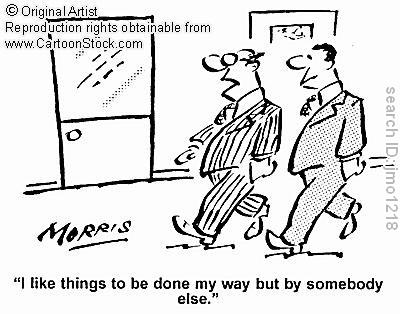 Inconvenient
What is sensitive: for example dismissal 
    issues, conflicts, etc. 
Your core business as a leader: conducting assessment interviews or approval of annual plans.
Keeping the overview. 
The ultimate responsibility for tasks you 
    have delegated.
How do you delegate?
Characteristic of good delegation is the care with which you delegate the work transfer. 

You don’t give the first employee you see after a short chat about the weather, a quick job.
Delegation Meetings
-   Make an appointment. 
Prepare the interview very well. 
You focus on content and on the relationship with the employee. 
How exactly to delegate depends on every individual  employee. 
Make appointments about results that have to be achieved and about the process (SMART!)
After the delegation leave the employee as much as possible to do his own work. 
Check when the work is finished. (Again: follow up / evaluate )
Annex 3: Motivate
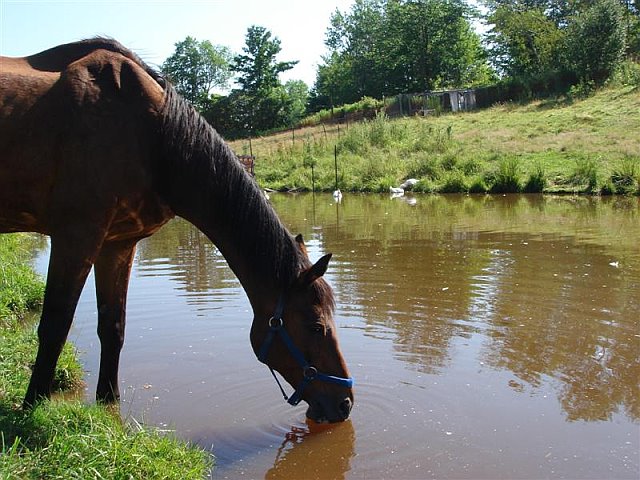 We can take a horse to water but
can we force it to drink?
Motivate
Recognition
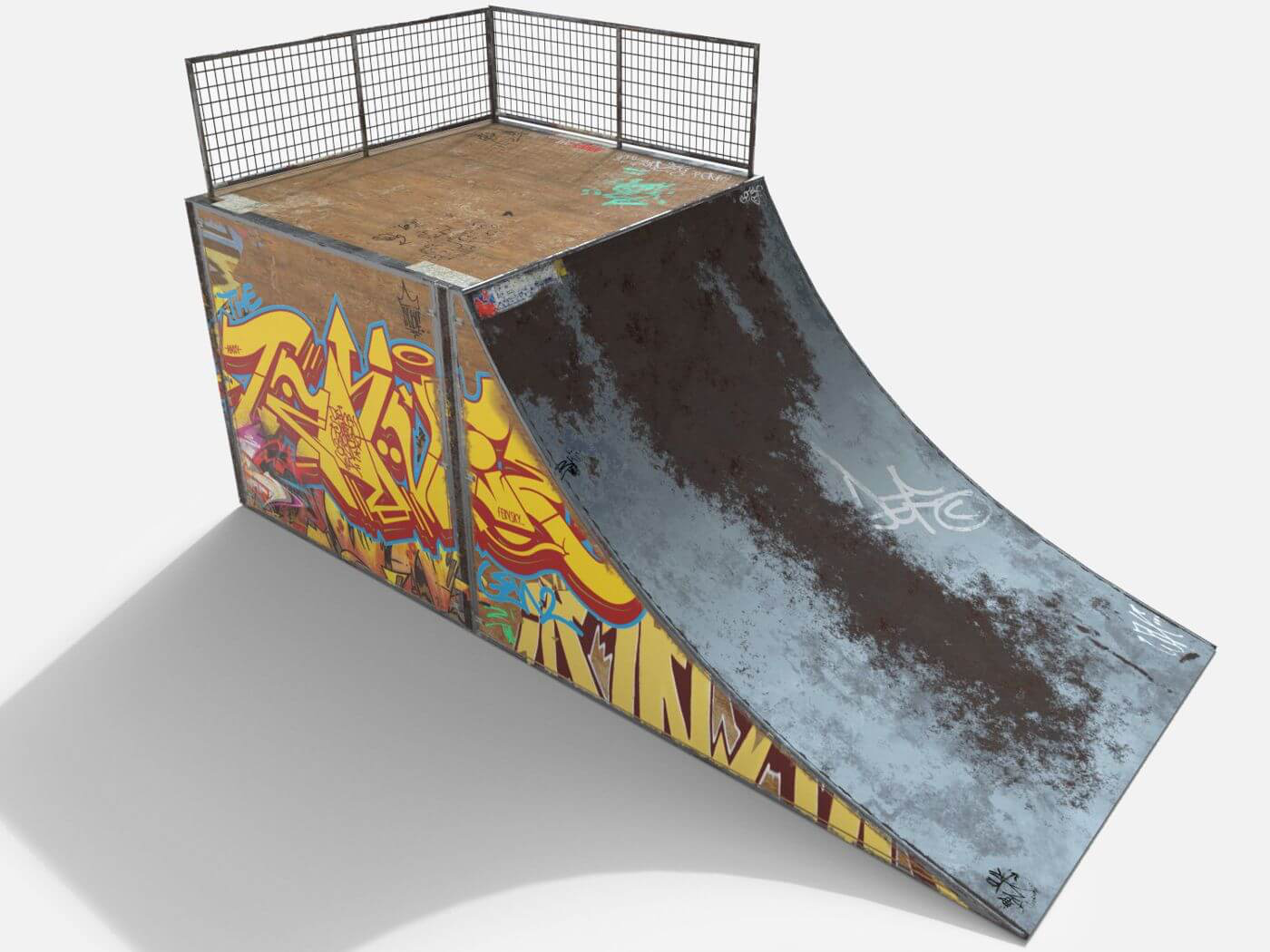 Autonomy
Mastery
Purpose
RAMP
What motivates people

 - Recognition 
	- Recognition is about whether people feel 	 	   	   see, heard, valued and respected, by the 	   	   	   leader, the organisation and by one 	   	   	   another.
What motivates people
Autonomy
Mastery: 
Target those employees who will get a kick out of stepping up to a challenge, by inspiring them to solve a problem, develop a new idea, or suggest new ways of working.
Possibility to develop into a new role: Offer them the opportunity shadowing someone in a role they’d like to move up to.
What motivates people. 

Purpose
A sense of belonging: Plan social get-togethers to create opportunities for your team to bond and collaborate.
Doing something meaningful.
The unmotivated
Get to the bottom of their demotivation. The root cause. Is it the workload? A colleague? A particular project? With this information, you can take steps to recover the employee and bring them back to motivation island.
Again, set clear expectations.
Provide regular feedback and recognition.
Encourage disengaged workers to buddy up with colleagues to create a more innovative and fun environment.
Encourage, Not Discourage
Offer learning and development options
Annex 3: be the leader
van Kemenade
Audit Coaching Training
Visionairy leadership
Liberating the corporate soul
Leadership
Leadership is the ability of an individual or a group of individuals to influence and guide followers or other members of an organization.
Vision
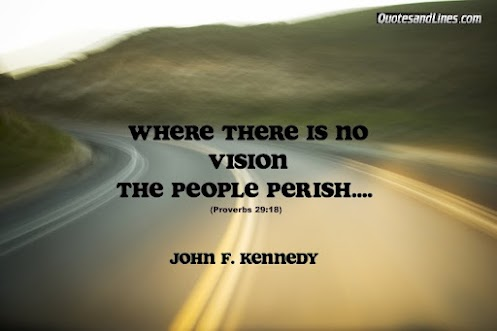 VISION!!!
Jicho la mkubwa ni jicho la tai. (Swahili)  


The leader's eye is like an eagle's eye
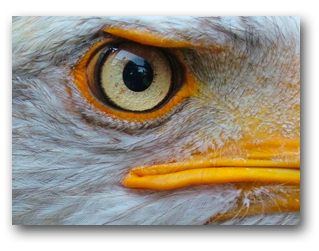 Vision
From Latin: vidēre, to see, to look out for
What do we want to be/become?
The companies vision declares the intention with regards the future it desires to create.
What the company is striving to achieve.
The vision should create a long-term motivational alignment between employees and the organization and generate social goodwill.
The vision describes “the end”, the “desired state”. 
What IMPACT will you have on the lives of others.........
Vision
Three elements (CIA):
Charisma: 		     the direction we want to go for
                        	for the clients, the vision should
                        	appeal to all stakeholders
Inspiration: 		clear focus for the employees, it 
						should inspire and touch staff and
					     make them move and ready for change
Ambition: 		      it should reflect the dreams, passion
						and desires of people, long term
						objective to strive for.
WYCCF Vision
Vision:

“The White and Yellow Cross Care Foundation strives to deliver sustainable trusted CARE. We
want to identify and fulfil prevention, cure and care needs on Sint Maarten, for our residents and
those of surrounding islands. This evolving and diverse environment offers career and personal
development opportunities to our committed employees.”

CIA?  Direction for clients? Inspiration for staff? Ambitious?
Embed your vision
A vision becomes an instrument of change when it is understood and accepted by all stakeholders.
Conclusion
Having a  vision is important for you as a leader.

Crucial is that the organisation has a shared vision, 
that starts from within.
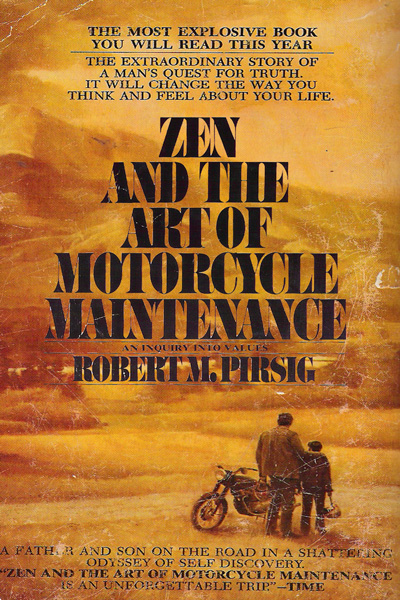 Vision and action
Vision and Action
Emergent
Brainstorm like; no agenda; interaction of different experts
Novelty, innovation; facilitator
Planned
Structure, PDCA, clear decision making: director / coach
D
P
7 People satisfaction
€
9 Key Performance
3 People
management
5
Processes
1 Leadership
6 Customer satisfaction
2 Policy and strategy
8 Impact on society
4 Resources and partners
Results
A
EFQM
C
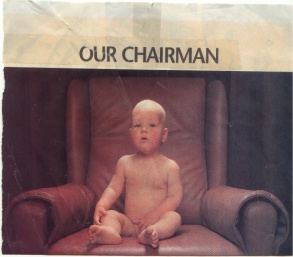 Enablers
02-02-2024
Cascade
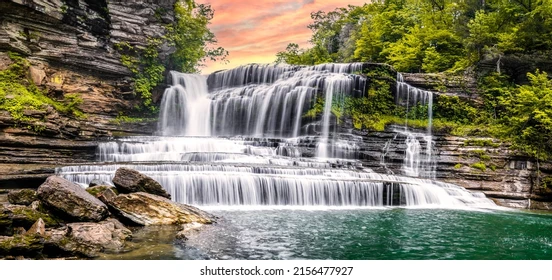 ACTION PLANS at all levels
Measure
I wish you shining eyes around you
https://www.youtube.com/watch?v=6gt3VdSW5A8